Использование игровых технологий при обучении детей с ОВЗ
Выполнила: 
учитель начальных классов,
Румянцева О.А.
Игра – это искра, зажигающая огонёк пытливости и любознательности».
В.А Сухомлинский
Понятие «игровые педагогические технологии» включает достаточно обширную группу методов и приемов организации педагогического процесса в форме различных педагогических игр.
Типология педагогических игр 
по характеру игровой методики:
предметные, 
сюжетные, 
ролевые, 
деловые, 
имитационные, 
игры-драматизации.
Требования при подборе игр для детей с ОВЗ:
соответствие игры возрасту ребенка или его актуальному уровню развития;
учет структуры дефекта;
подбор игрового материала с постепенным усложнением;
связь содержания игры с системой знаний ребенка;
соответствие коррекционной цели занятия;
учет принципа смены видов деятельности;
использование ярких, озвученных игрушек и пособий;
соответствие игрушек и пособий гигиеническим требованиям, безопасность.
Уроки математики
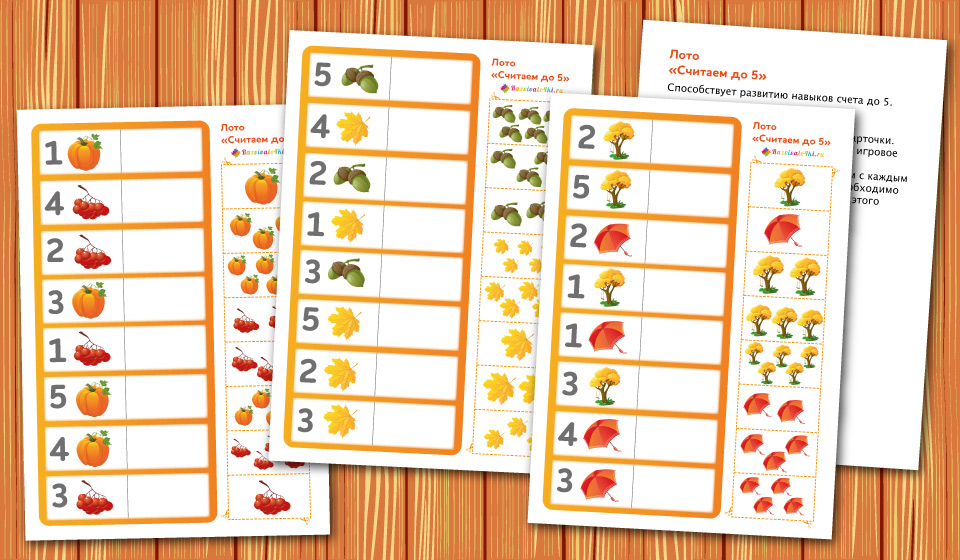 математическая мозаика
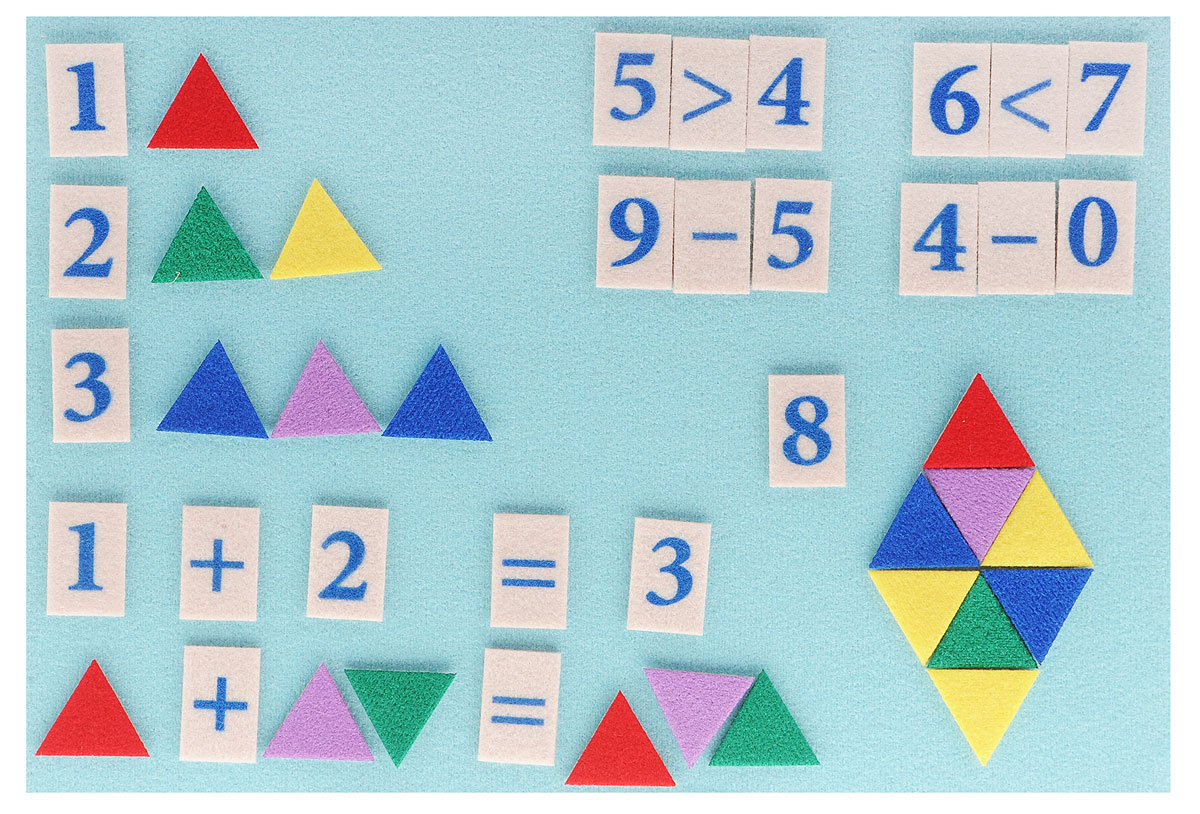 лото
Уроки чтения и развития речи
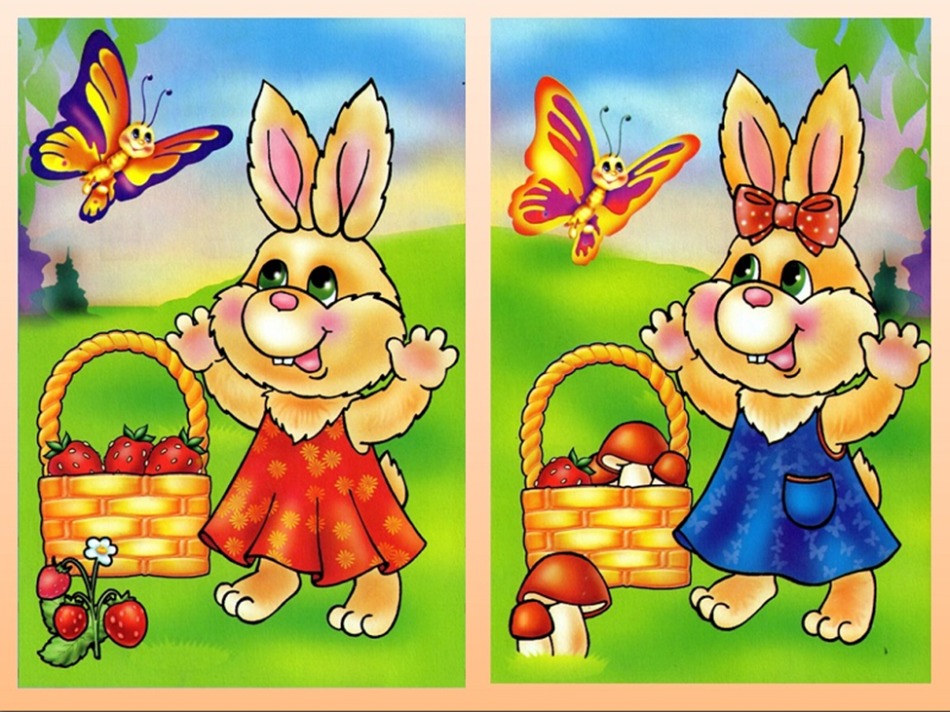 Придумай рассказ по картинке
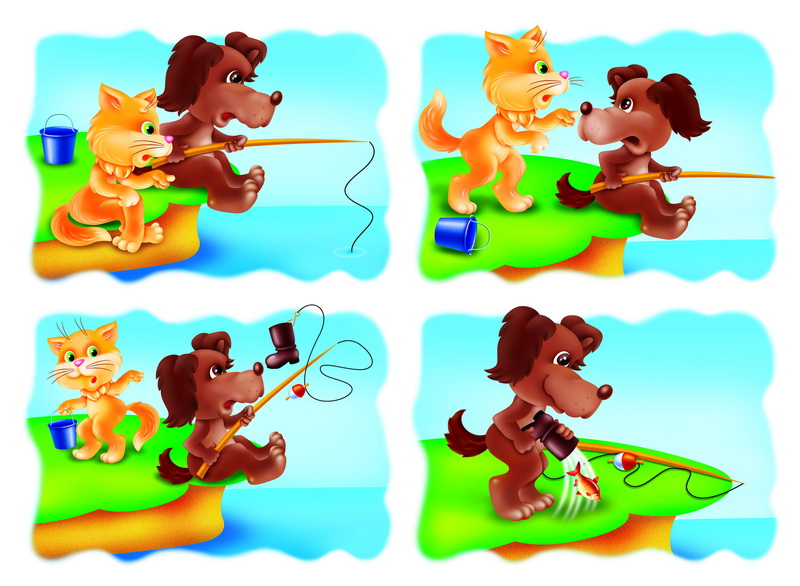 Найди как можно больше 
сходств и отличий
Уроки русского языка
«Укрась слова» – подобрать к существительному прилагательные.
«Кто внимательнее?» - на выделение и определение звука.
 «Кто больше?» - на составление слова с изученным звуком.
«Перекличка» - предлагаем вставать только тем детям, в имени или фамилии которых есть изучаемый звук.
Игры - упражнения
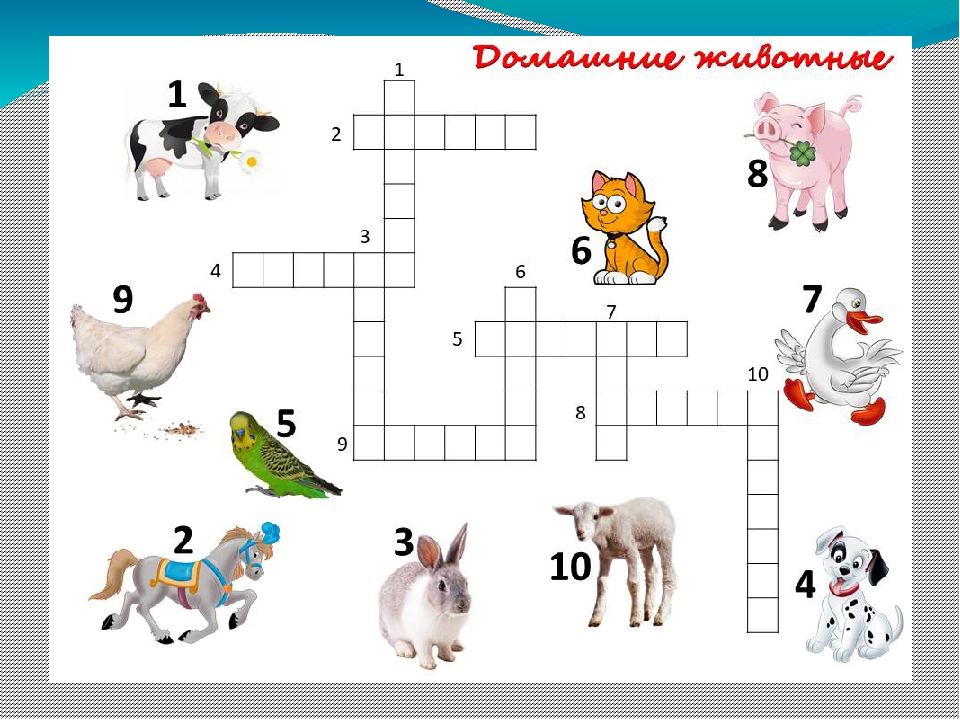 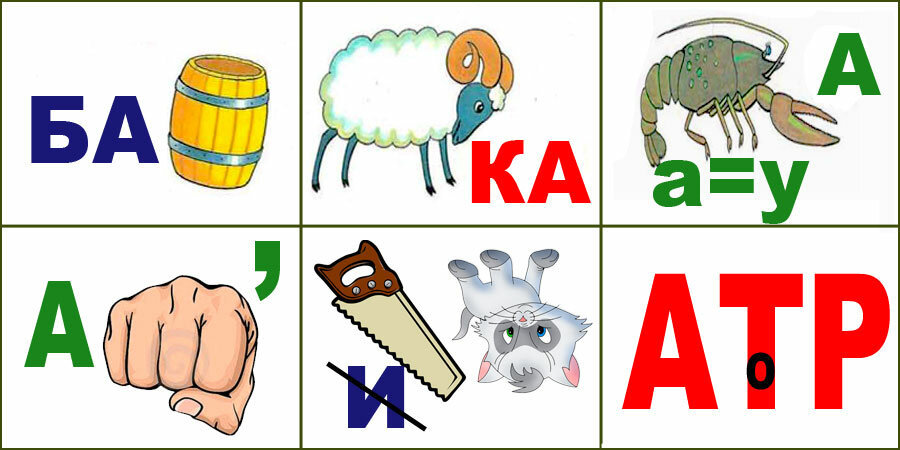 Игры-забавыПальчиковые игры
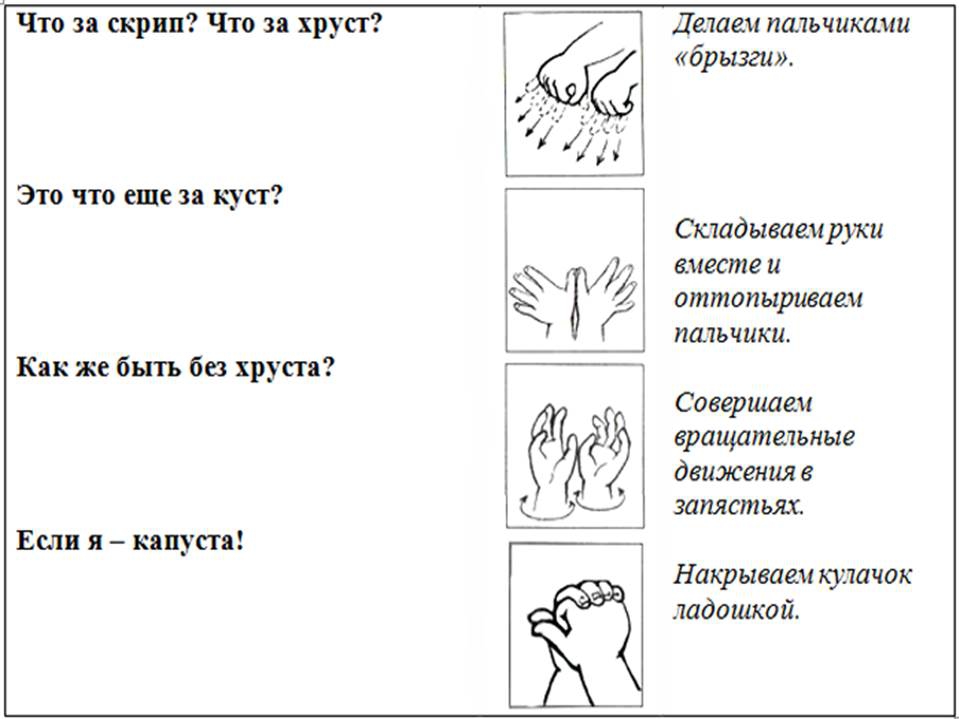 Игра «Волшебная палочка»
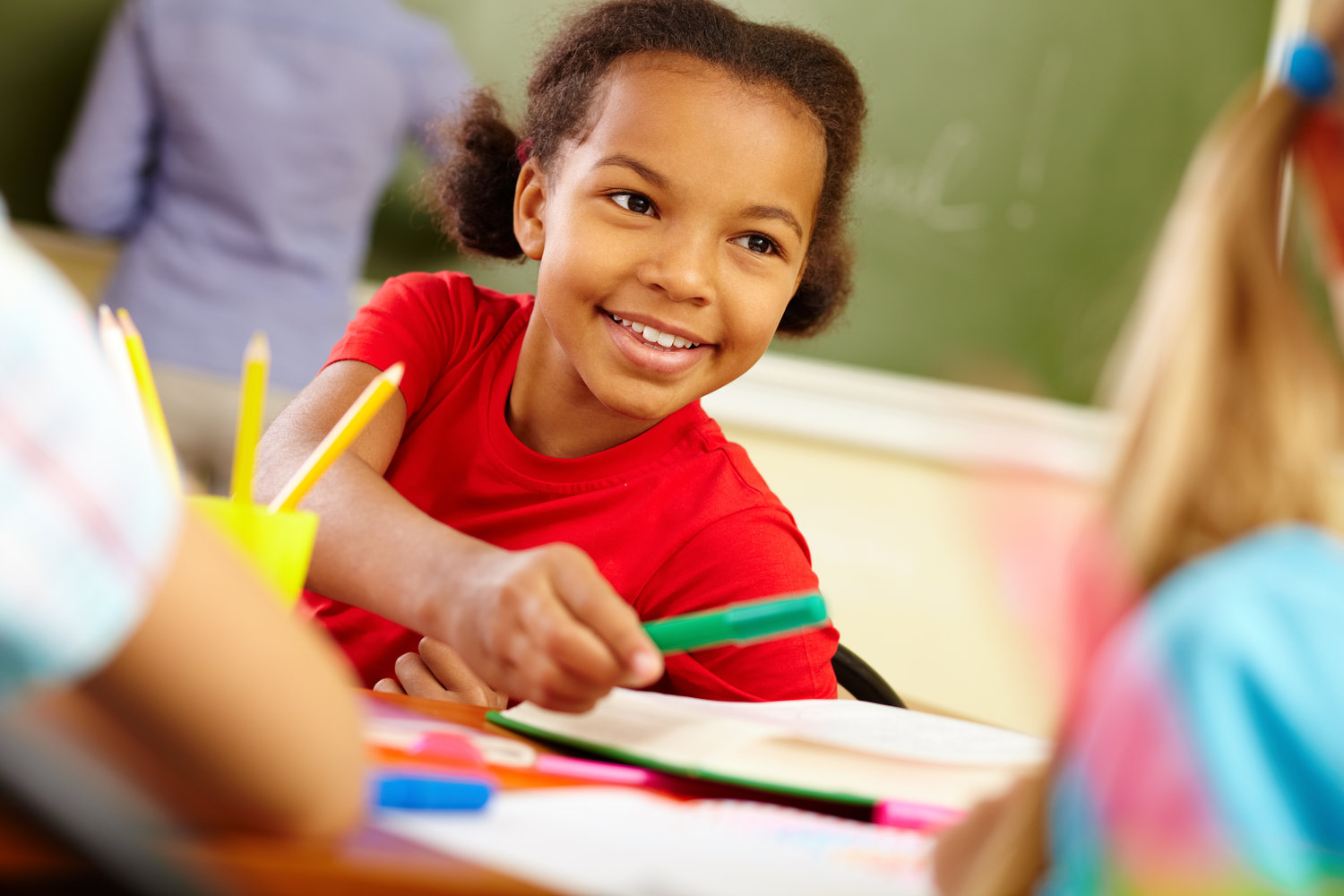 Положительные стороны игровых технологий
в игре активно обогащается и развивается словарь школьника с ОВЗ
игра формирует правильное отношение к явлениям общественной жизни
систематизирует и углубляет знания о людях
сущность игры заключается в том, что в ней важен не результат, а сам процесс
игра помогает детям приспособиться к окружающему миру
Этап постановки целей и задач урока
1. «Отгадав загадку (кроссворд и т.п.), вы узнаете, что мы будем изучать на уроке»; 
2. «Решив занимательный пример, вы узнаете тему нашего урока».
Этап первичного усвоения новых знаний
1. Игра «Собери слово» при изучении темы «Соединительные гласные О и Е».
	2. Игра «Составь поезд» при изучении  раздела «Нумерация чисел первого десятка».
Проверка пройденного материала
1. «Орфографическое лото», 
	2. «Синонимы (антонимы)», 
	3. «Кто больше напишет слов», 
	4. «Не перепутай», 
	5. «Третий лишний» и т.п.
Использование игровых технологий при обучении детей с ОВЗ имеет большое коррекционное воздействие и является одним из эффективных методов формирования положительной мотивации к учебным предметам.